Математика 5. разред     13.04
дељење децималног броја природним бројем* обрада *
Пример 2:
 
 1) 221,832 : 18 = 12,              Потрошили смо целе код дељеника и у колчнику
    -18                                       добили целе, издвајамо их децималним зарезом.
       41
      -36                          Настављамо даље дељење:         Провера 12,324 * 18 = 221,832
         5                                      221,832 : 18 =  12,324         Дељење је урађено тачно.
                                                -18
                                                    41
                                                   -36
                                                      58
                                                     -54
                                                        43
                                                       -36
                                                          72
                                                         -72
                                                            0
Пример 3
Следеће примере израчунајте поступно, као у претходном делу ако су им дата решења:
а)  4,58 : 8 = 0,5725
б)  8,23 : 5 = 1,646
в)  2,32 : 2 = 1,16
Сада закључујемо:

Децимални број делимо природним бројем исто као што делимо природне бројеве, само што у количнику записујемо зарез кад завршимо дељење целих у дељенику.
Напомена:  Количник се не мења ако се и дељеник и делилац помноже истим бројем.
Сада следеће примере провежбајте на основу оног што смо закључили:

6,75 : 5 =

 2,8 : 7  =

0,405 : 3  =
Драги ђаци, надам се да сте добро и да се чувате.
Полако вежбајте ове примере својим током, како вам одговара. Нема потребе да нам шаљете, домаћи ће поново бити као и обично крајем недеље. 

Будите добри и расположени, поздрављај вас ваше наставнице Марија и Јована  
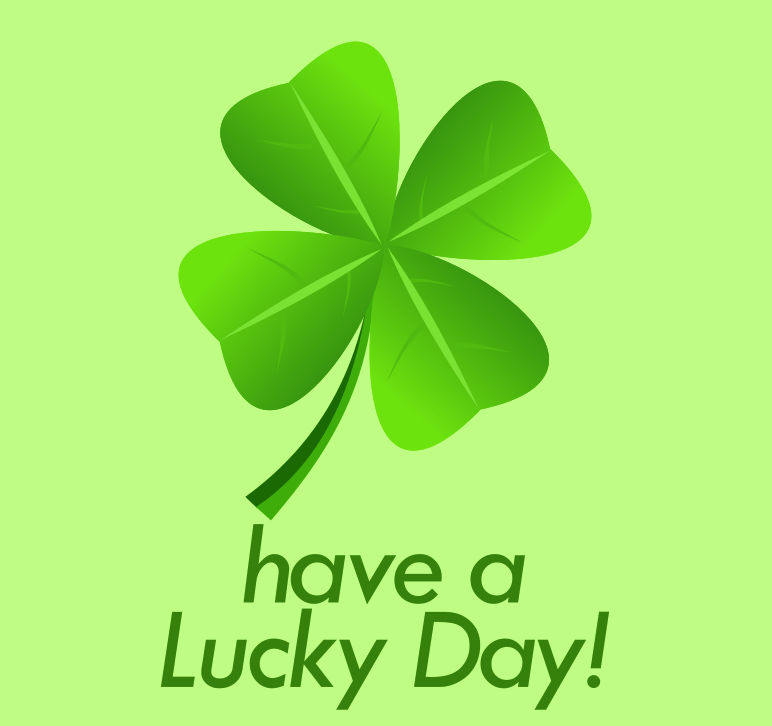 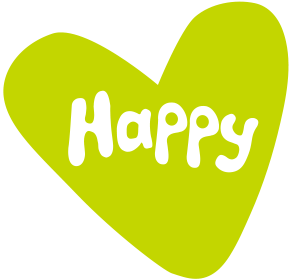